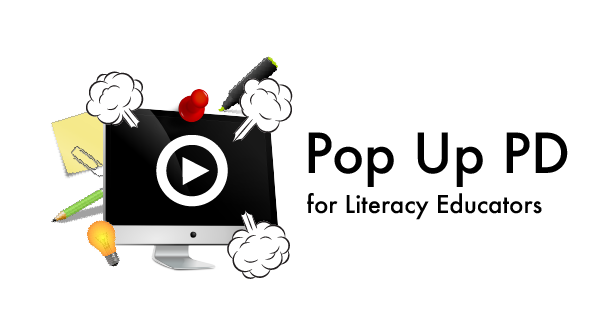 Canada’s Essential Skills Framework: Updates, Changes, and Implications

November 26, 2020
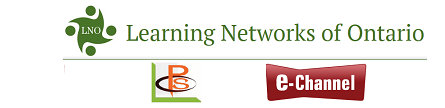 [Speaker Notes: Moderator speaks to slides 1 and 2]
About Pop Up PD for Literacy Educators
free webinar series developed by Ontario’s LBS Regional Networks, Sectors, & the Provincial Support Organizations for Literacy

supports LBS practitioners with presentations on topics important to them

webinars presented for LBS practitioners annually since 2015-2016; French language transcriptions coming soon! 

all webinar presentations, recording links & transcripts here:  
https://e-channel.ca/practitioners/pop-pd-resources
	
webinar topic ideas welcome at:  e-channel@contactnorth.ca
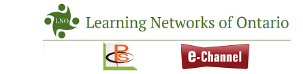 Welcome & Overview
Purpose of this session
Introduction to CSC, ESG and ESDC (OLES)
Renewal of Canada’s Essential Skills Framework
Implication for Essential Skills Assessment Tools 
Wrap Up
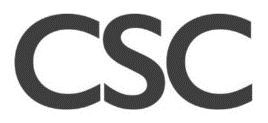 [Speaker Notes: Barb speaks to slides 1 thru 11]
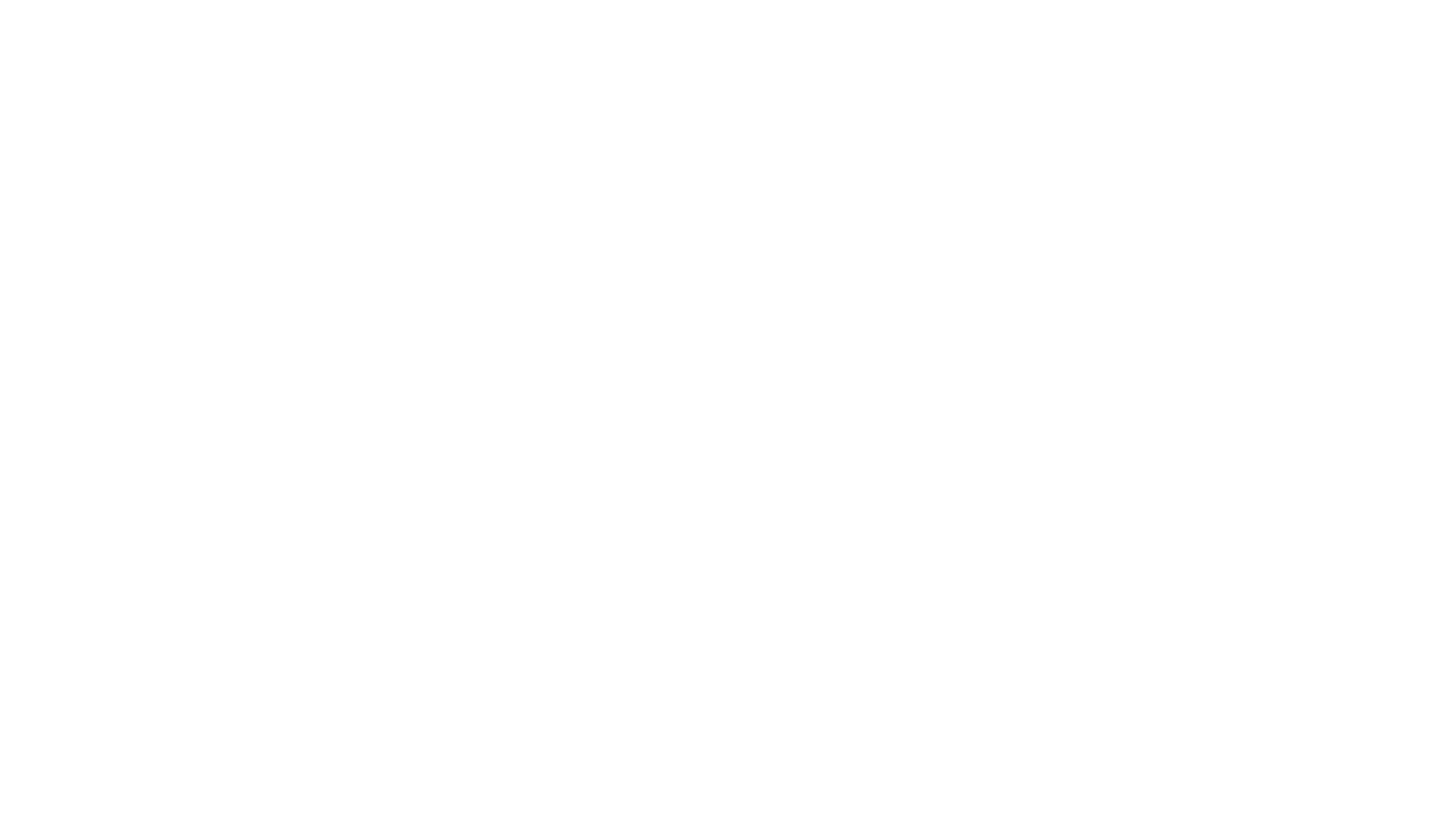 1. Purpose of Today’s Session
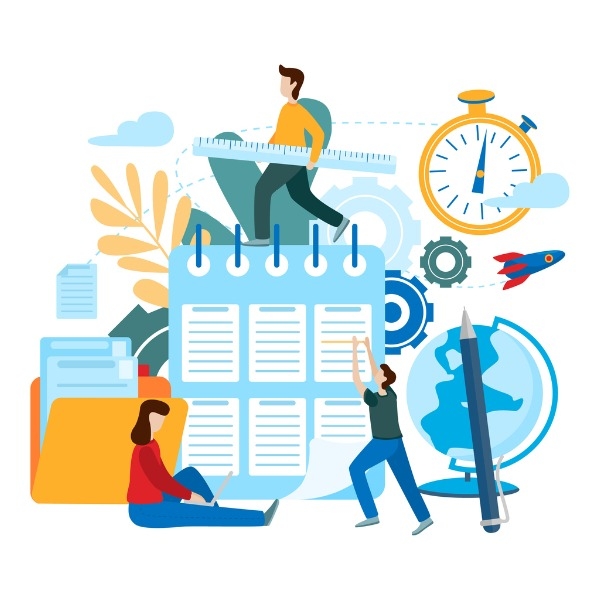 To help you better understand the coming renewal of Canada’s Essential Skills framework

To consider implications for ES assessment tools currently in use
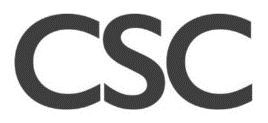 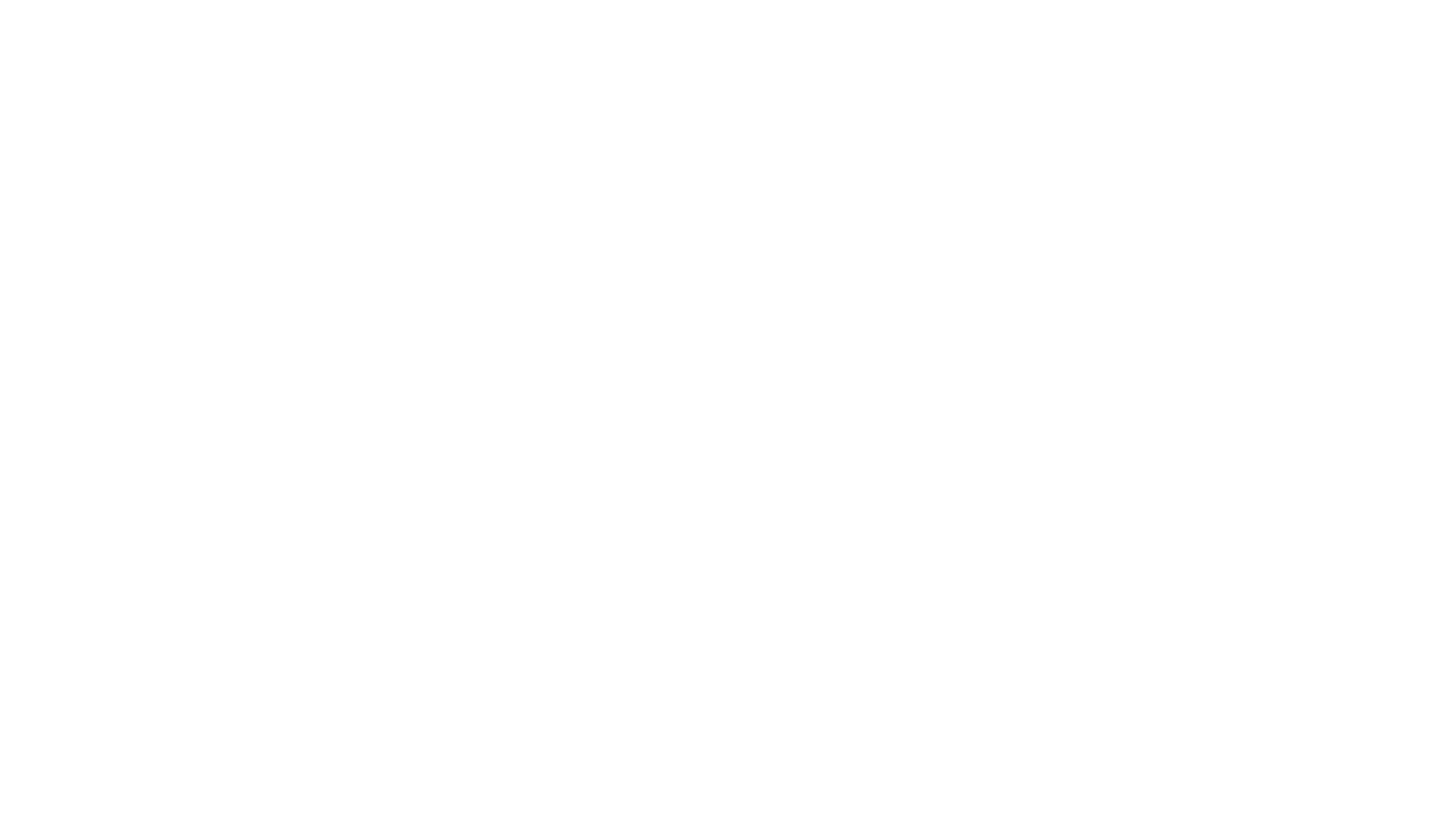 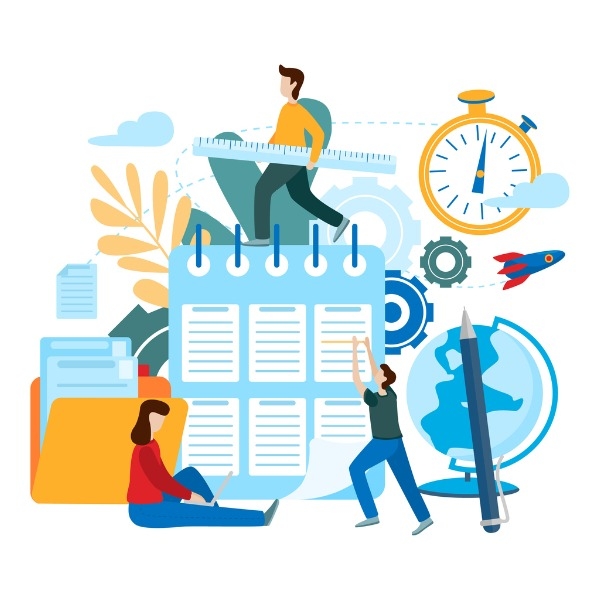 2. Introductions
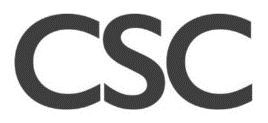 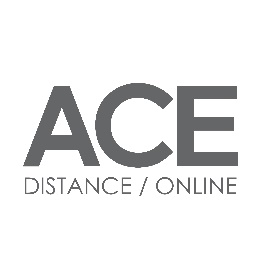 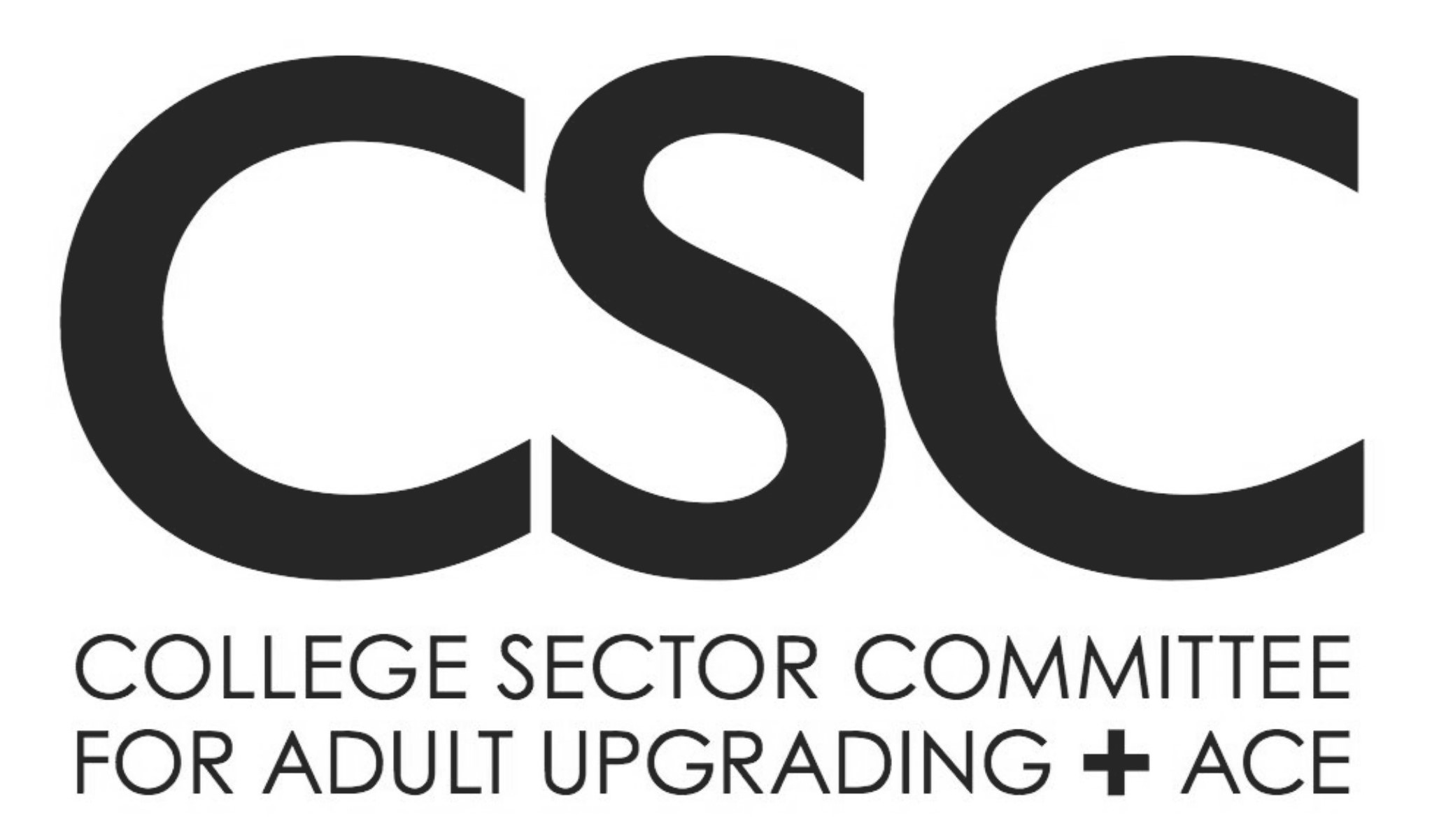 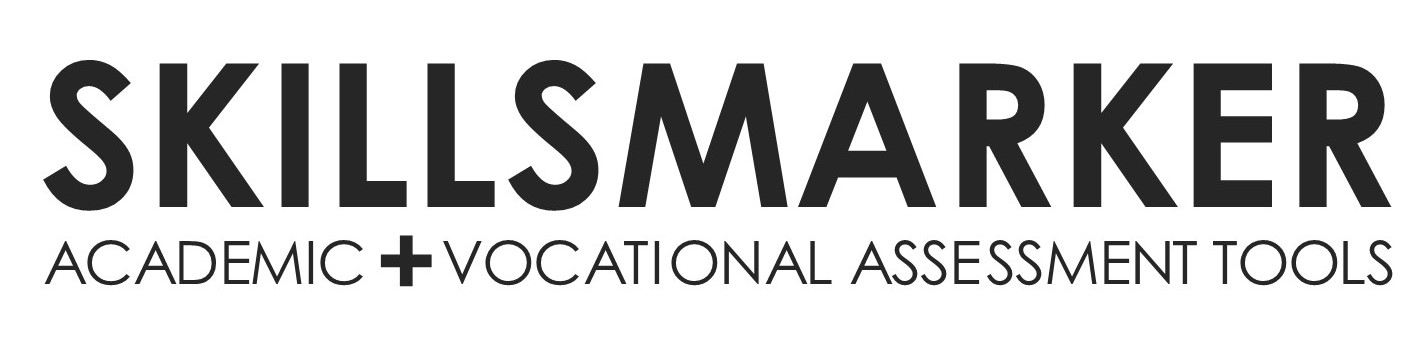 Barb Glass, Executive Director
Sandra Hennessey, Essential Skills Consultant
cscau.com
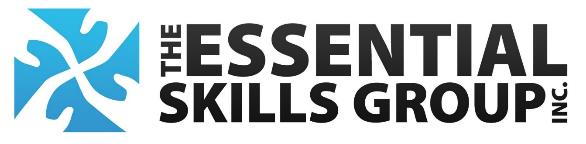 130,000+
550,000+
6.5M
test-takers
assessments taken
682
600+
test questions answered
online learning activities
organizations using ESG
Proven, easy-to-use and trusted
Annette Vermaeten
Director, Office of Literacy and Essential Skills (OLES), Skills and Employment Branch (SEB)

Andrea Horton
Manager, Employment Program Policy and Design Directorate, OLES, SEB

Chris Ferko
Policy Analyst, OLES, SEB
Employment and Social Development Canada 
(ESDC)
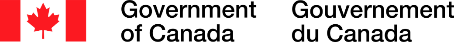 “The Office of Literacy and Essential Skills (OLES) aims to help adult Canadians improve their literacy and essential skills to better prepare for, get and keep a job, and adapt and succeed at work.

 As such, OLES is working closely with provincial and territorial governments to support the integration of essential skills into employment and training programs, which they in large part deliver, and for which they are further supported by federal labour market transfers such as the Canada Job Fund and Labour Market Development Agreements.”
Office of Literacy and Essential Skills 
(OLES)
https://www.canada.ca/en/employment-social-development/programs/literacy-essential-skills.html
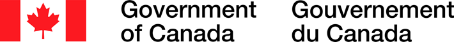 The original ES framework (9 skills) was launched by the federal government in the early 1990’s
“Literacy and essential skills:
are needed for work, learning and life
are the foundation for learning all other skills
help people evolve with their jobs and adapt to workplace change
Through extensive research, the Government of Canada, along with other national and international agencies, has identified and validated key literacy and essential skills. These skills are used in nearly every job and throughout daily life in different ways and at varying levels of complexity.”
Canada’s Existing Essential Skills Framework
https://www.canada.ca/en/employment-social-development/programs/essential-skills.html
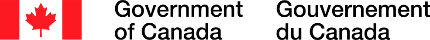 Welcome!

Andrea Horton

Policy Analyst
Office of Literacy and Essential Skills 
Skills and Employment Branch
ESDC
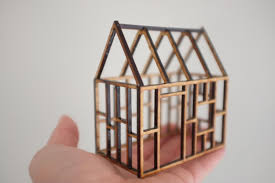 3.  Renewal of Canada’s Essential Skills Framework
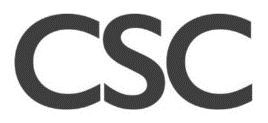 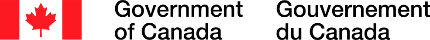 [Speaker Notes: Barb introduces Chris; he speaks to slides 12 to 20]
Workers’ ability to adapt and thrive in a rapidly changing labour market requires strong foundational and social-emotional skills (also known as “soft skills”) - that are informed by strong competency frameworks like the Essential Skills framework.
The Government of Canada's Office of Literacy and Essential Skills (OLES) will soon launch a renewed skills approach which provides direction to Canadians for upskilling/reskilling.
This approach will identify the skills workers need to adapt to rapidly changing technology and get back to work in a post-pandemic world.
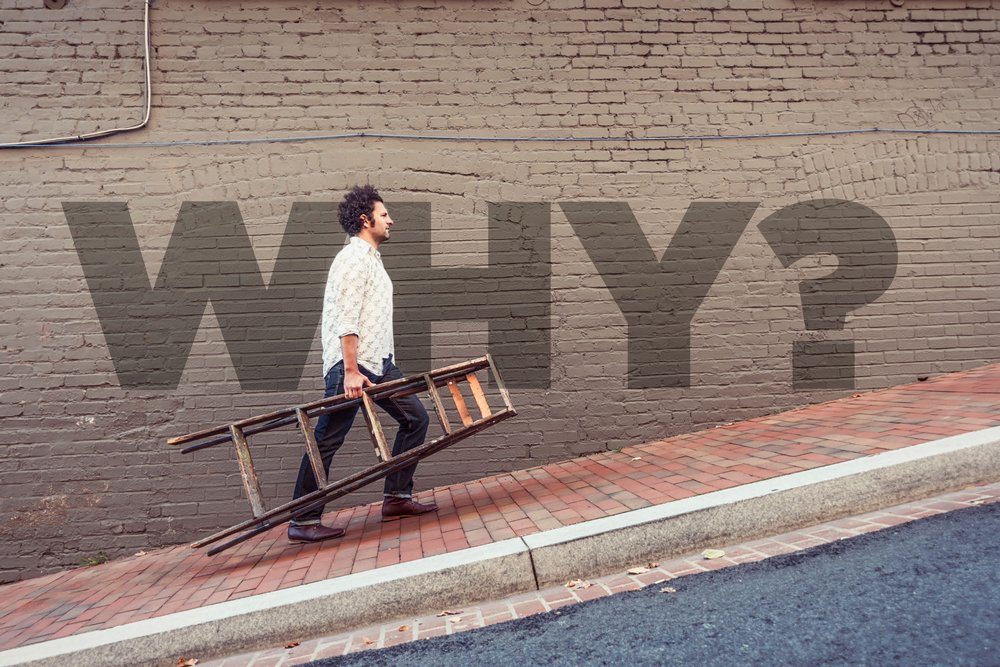 Purpose of Renewing the Essential Skills Framework
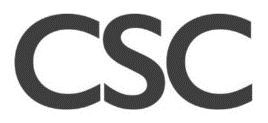 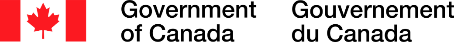 [Speaker Notes: I’m happy to be with you today, and talking about the evolution of our Essential Skills Framework

With evolving our framework, we want to help Canadians deal with disruptive change in our rapidly changing world. 


Some of you have seen elements of our renewed skills approach in draft form – and I will just remind everyone that since it is not official yet, I cannot speak to the specifics today. Rather, I will speak to broad overarching themes.]
Workers with low foundational skills are at risk of job loss and difficulty re-entering the labour market 
More than 45% of workers have literacy and numeracy skills at Level 2 or below on a five-point scale (OECD PIAAC)

Technological advancements putting a premium on foundational and social-emotional skills to adapt and thrive
For new hires, 67% of employers want soft skills, while 52% want technical skills

Employers decreased employee skills investments by 40% from 1990-2010
Training is most focused on higher skilled workers 
Employed, low-skilled workers would benefit from upskilling/ reskilling
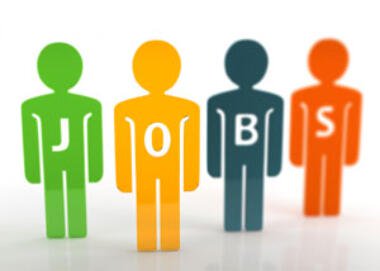 The Labour Market is Evolving
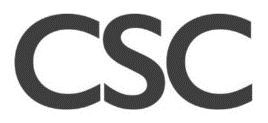 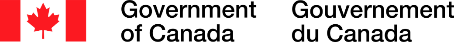 [Speaker Notes: As these findings show, the labour market is evolving in a variety of ways.

In the importance of foundational skills that a wide proportion of Canadians continue to struggle with, and social-emotional or “soft” skills that employers require, and the relatively low level of investment in skills training by businesses – there are pressing challenges in the Canadian labour market, which has already been challenged by the pandemic. 

Also, just a note on the soft skills research (67% of employers…):
This comes from a Government of Canada Advisory Council on Economic Growth 2017 report https://www.budget.gc.ca/aceg-ccce/pdf/learning-nation-eng.pdf
The research refers to employers across all major sectors
Multiple national and international research surveys, such as the World Economic Forum’s Future of Jobs report, found similar results in publications from recent years]
We know that…
On-the-job learning leads to skills improvement
Targeted training of 20 hours or less improves skills levels of employees and job productivity
Accelerates upskilling/reskilling of workers who have negative experience with formal education
Formal education not necessarily providing the skills needed by employers – focus on "soft skills"
Skills training has positive impacts 
Up to 23% return on investment on skills training, and 8% increase in job retention
1% increase in literacy level could be associated with a 5% rise in labour productivity and a 3% rise in the per capita GDP
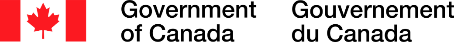 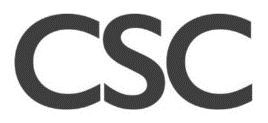 [Speaker Notes: In making our case that investment in skills training needs to increase, we know the promising returns for companies and for the economy at large that can be realized when these investments are made.

Targeting these investments to the skills needed on the job is crucial – even in the context of a small allotment of 20 hours of training.

Sources for these findings: Research by Social Demonstration Research Corporation and DataAngel.]
Social-emotional skills, also known as soft skills, are those required for effective social interaction.
These skills interact with each other, are inclusive, can be adapted to different situations – and will be enhanced in the renewed ES approach.
There is no consensus on which social-emotional skills are most important, and the renewed approach will be flexible with respect to different learning, work and life contexts.
Some renewed skills may be more relevant for different individuals/groups or occupations
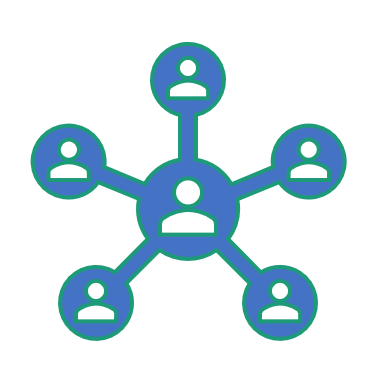 Importance of Social-Emotional Skills
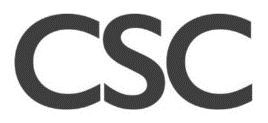 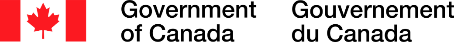 15
[Speaker Notes: Our new model for Essential Skills will be adaptable, acknowledging that there is no single, rigorous consensus on the most important set of social-emotional skills.

The renewed ES model will be flexible and holistic in order to:

-demonstrate individuals’ skills assets and areas for improvement

-be future-fit, help people to respond to disruption, and to foster inclusivity]
Help workers target the right skills to take advantage of new and emerging opportunities as part of upskilling/reskilling strategies
Support the inclusion of vulnerable groups to get the skills needed to adapt to labour market changes
Facilitate entry of individuals facing skills barriers into skilled trade occupations
Meet anticipated increased demand for digital skills with enhanced guidance for that skill-set
Address enduring gaps in foundational skills and respond to demands for new tools and supports to build social-emotional skills
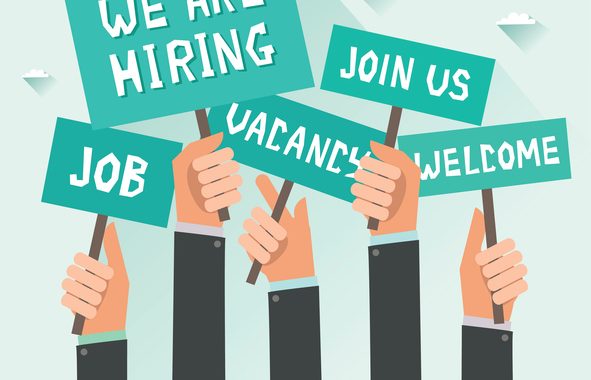 Impact of Renewed Essential Skills 
on 
Workers and the Changing Labour Market
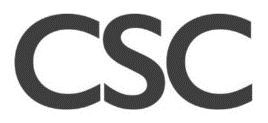 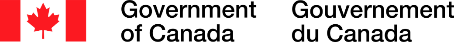 16
[Speaker Notes: Canadians need a combination of skills to adapt and succeed at work – the renewed approach will provide a broad direction]
Renewed approach will be an adaptable and flexible model that appreciates the diversity of people through an inclusion lens
Recognizes interplay of access to opportunities and identity factors (e.g. gender, (dis)ability, age, race, culture, class, sexual orientation)
Empowers individuals and employers by providing direction to and for workers who are more frequently left behind (e.g. Indigenous people, persons with disabilities, and newcomers): 
 - Social-emotional skills pave the way for greater inclusion in access to skills training, the hiring process, and in the workplace
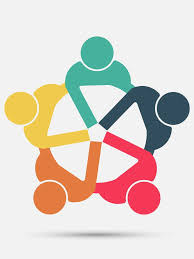 Inclusivity 
and the 
Renewed Essential Skills
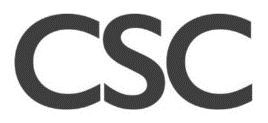 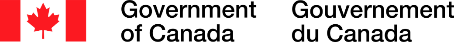 17
[Speaker Notes: Adaptability and inclusivity forms the core of the renewed approach – which can be adapted by stakeholders to make an “inclusion lens” real in their workplaces]
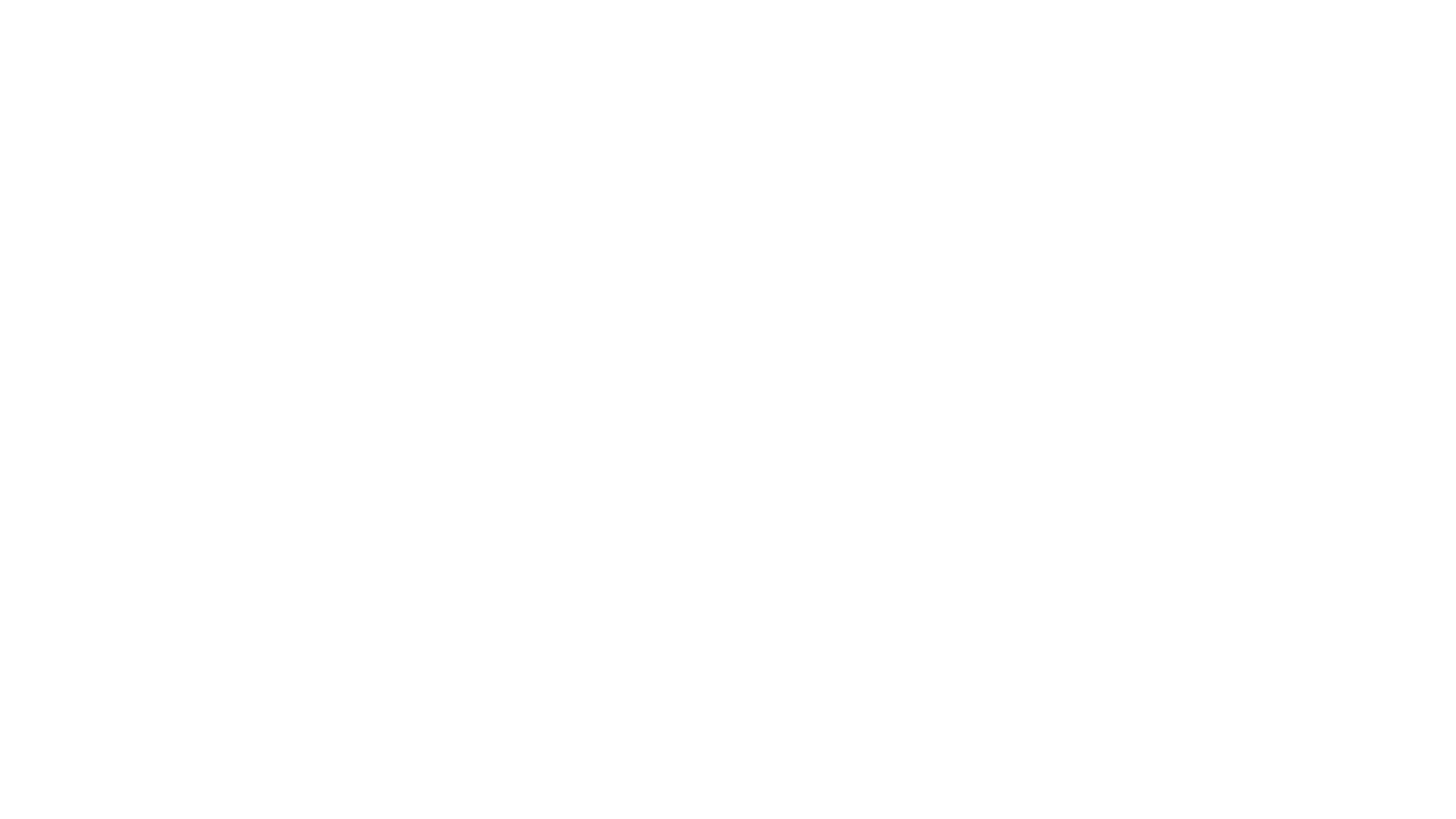 Transferable: applicable across all jobs and within a variety of contexts 

Teachable: applied to learning or training context and linked to labour market outcomes

Assessable: quantitative/qualitative, demonstrable, measurable, comparable, consistent 

Recognized: by Canadian and International research for influencing outcomes
Renewal of Essential Skills Framework is based on the following criteria…
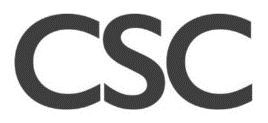 18
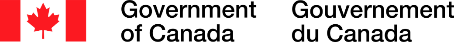 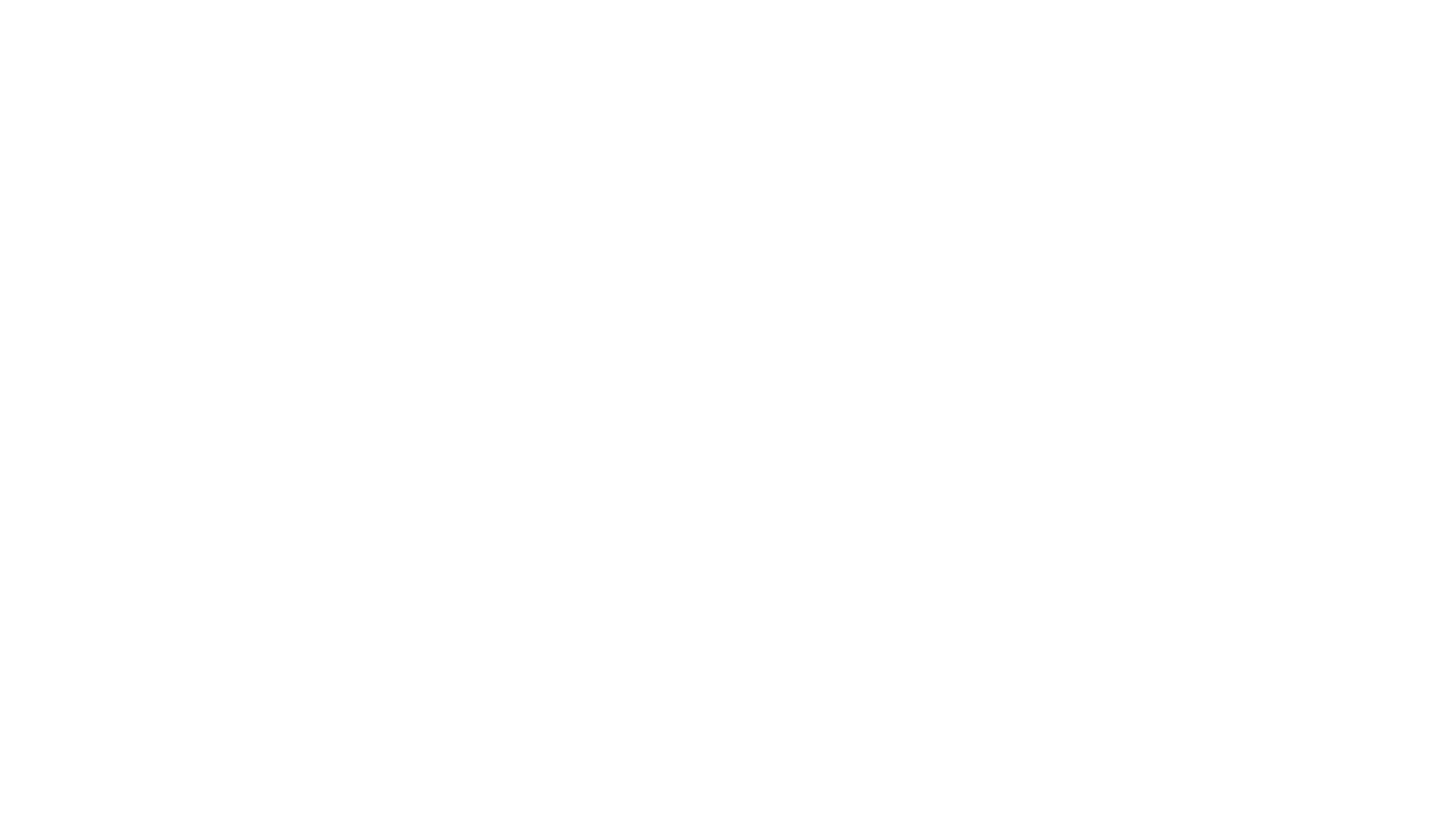 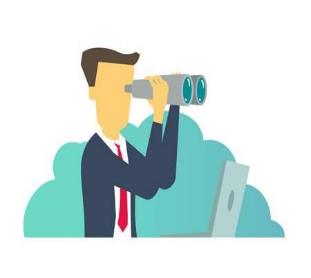 The Path Forward…
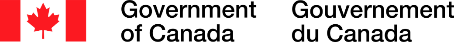 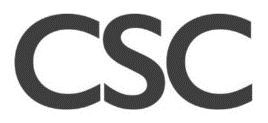 [Speaker Notes: I will just repeat – Although some of you have seen elements of our renewed skills approach in draft form , since it is not official yet, I cannot speak to the specifics today. Stay tuned for details about when it will be publicly launched.]
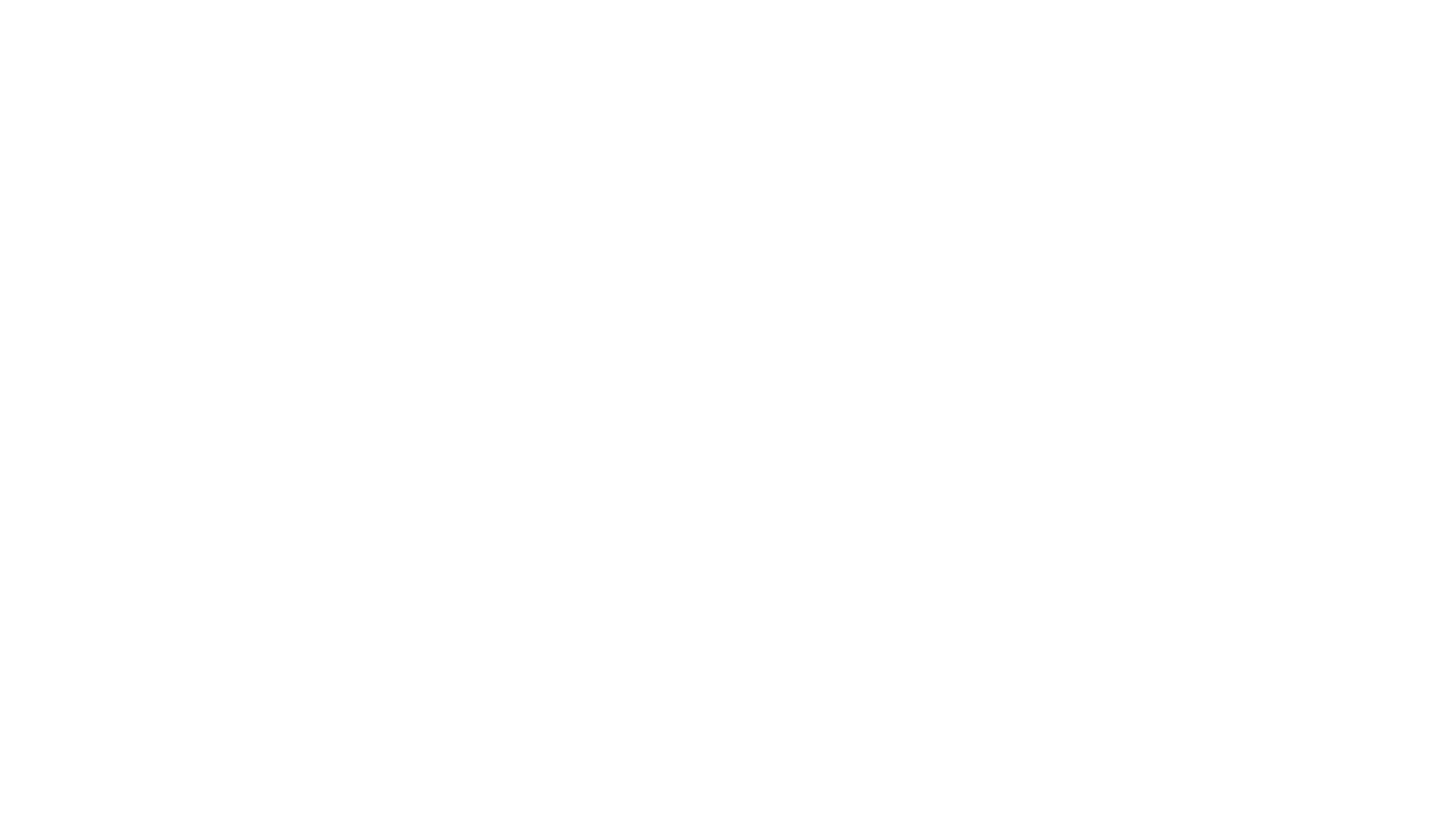 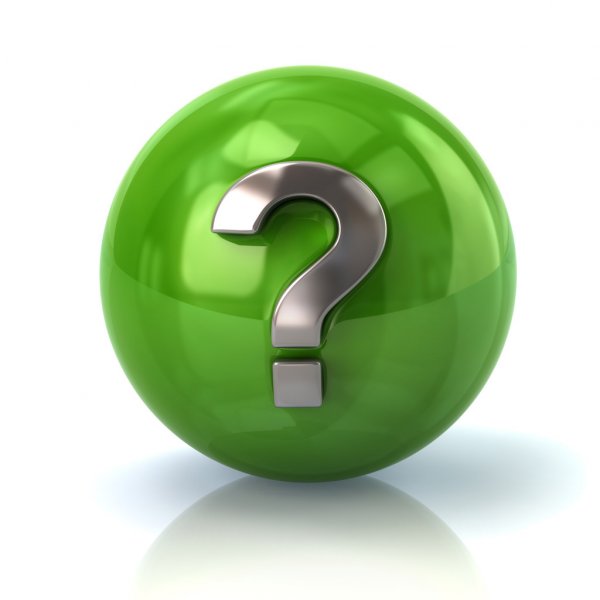 Questions or comments to this point?
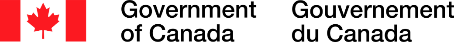 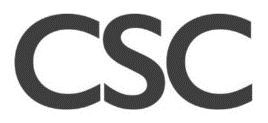 Several ES assessment tools are in use across Canada

All will likely need to undertake some updates to align with the renewed ES framework

CSC’s “SkillsMarker” assessment tools include 
Essential Skills for Employment and Education (ESEE) 
Essential Skills for Ontario Tradespeople (ESOT)
4.   Implications for Essential Skills Assessment Tools
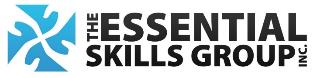 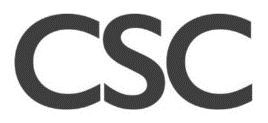 [Speaker Notes: Barb speaks to this slide]
Welcome!

Michael Herzog

Partner
Essential Skills Group
Implications for ES Assessment Tools
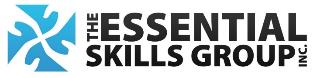 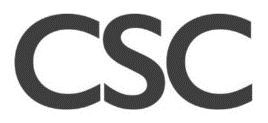 [Speaker Notes: Barb introduces Michael; he speaks to slides 23 to 27]
Released in 2010-11; several enhancements over the years
Powered by ESG
English and French versions
Assessed 3 skills: Reading, Document Use, and Numeracy
306,000 assessments completed to date by 70,000+ test takers
Overview of Original 
ESEE and ESOT Tools
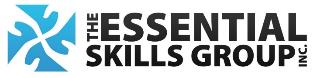 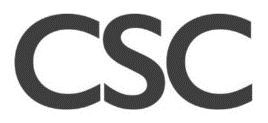 Reassigned Document Use questions to Reading and Numeracy.
Added new assessments:  
 Writing
 Digital Skills 
 Listening skills
 Problem Solving
Recent ESEE Updates
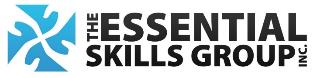 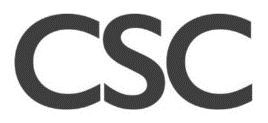 Recent ESEE Updates
3.  Provided smartphone access to web application and assessments
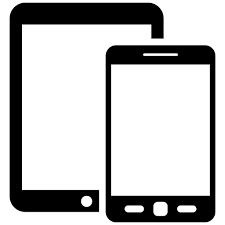 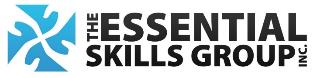 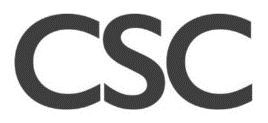 Research, beta test and add soft skill assessments when appropriate

Ongoing psychometric evaluation of questions in the existing test bank
ESEE Updates – Future Steps
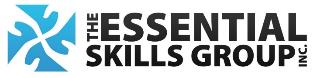 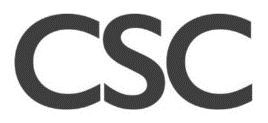 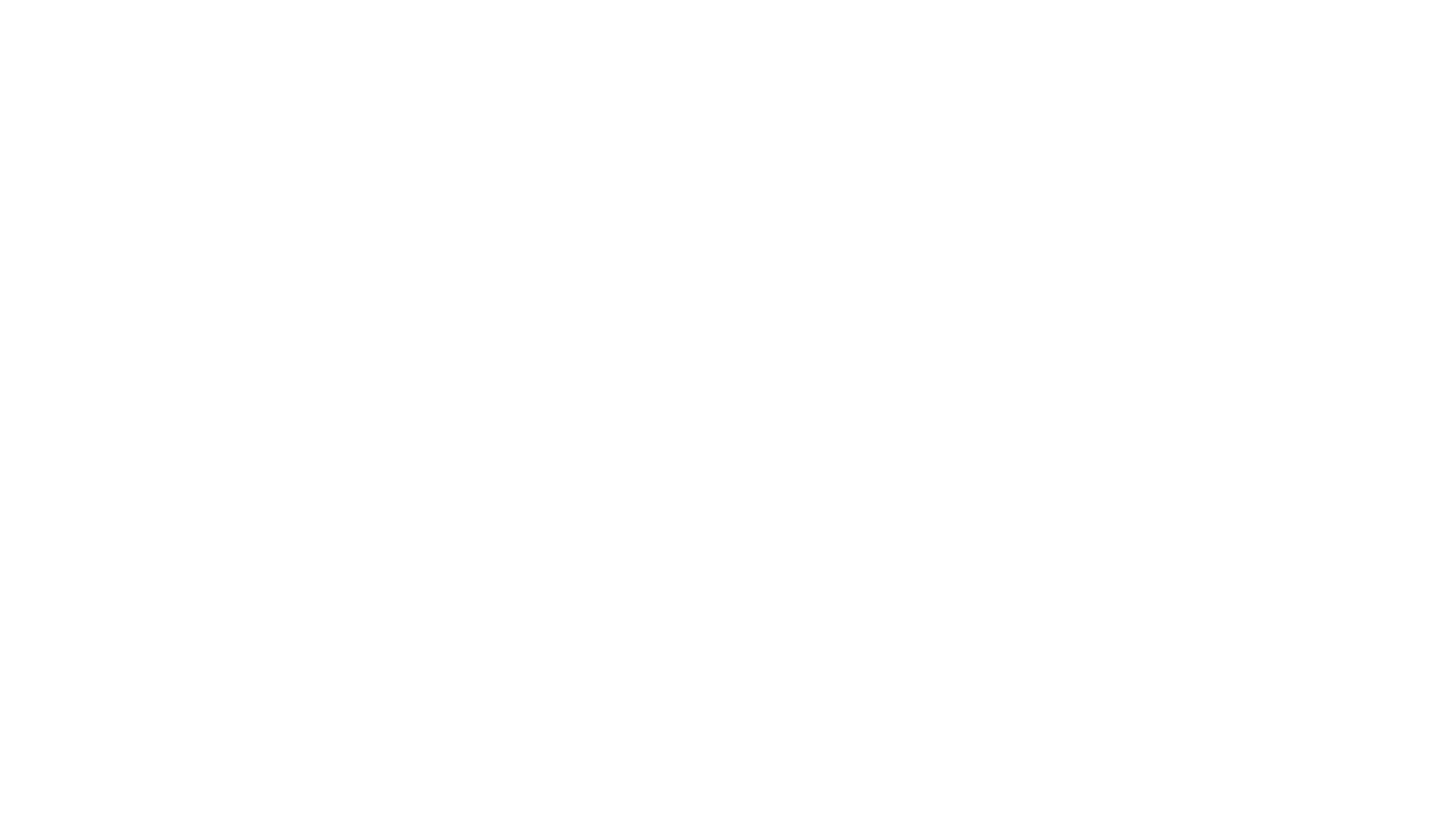 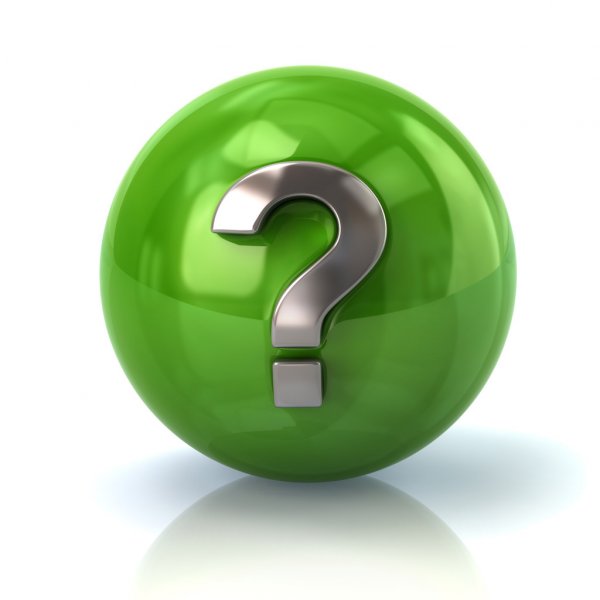 Questions or comments?
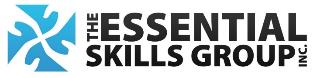 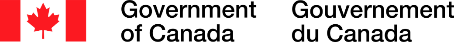 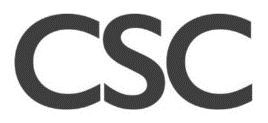 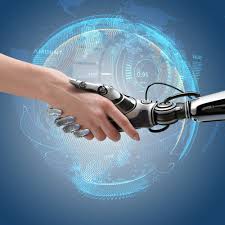 To Summarize…
OLES is working toward launching an updated Essential Skills framework

“Technological advancements [are] putting a premium on foundational and social-emotional skills to adapt and thrive…”

ES assessment tools will need to evolve

Educators/trainers will need to consider the changes and how to address them
[Speaker Notes: Barb does the summary and wrap up]
Annette Vermaeten
Director, Skills and Employment Branch, Employment and Social Development Canada

Andrea Horton, Manager, Skills and Employment Branch, Employment Program Policy and Design Directorate

Chris Ferko, Policy Analyst, Office of Literacy and Essential Skills, Skills and Employment Branch

Michael Herzog, Partner, Essential Skills Group

Sandra Hennessey, Essential Skills Consultant, CSC
6. Wrap-up 
& 
Thank you to our Panelists!
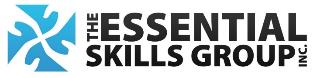 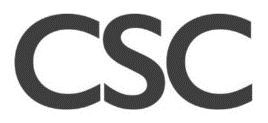 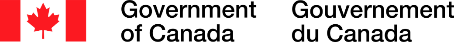 [Speaker Notes: I’m happy to be with you today, and talking about the evolution of our Essential Skills Framework

With evolving our framework, we want to help Canadians deal with disruptive change in our rapidly changing world. 


Some of you have seen elements of our renewed skills approach in draft form – and I will just remind everyone that since it is not official yet, I cannot speak to the specifics today. Rather, I will speak to broad overarching themes.]
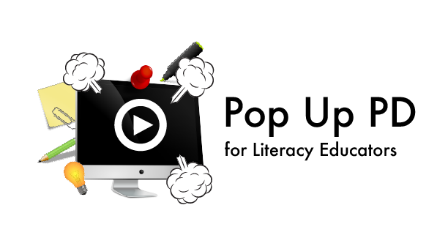 Thank you!
Coming soon:

webinar resources: https://e-channel.ca/practitioners/pop-pd-resources

webinar evaluation:  https://tinyurl.com/y6x9zupx 

registration link for our next webinar: 
https://echannelcontactnorth.zoom.us/webinar/register/WN_LhBGLMweTeWcdEAoDdU9cg
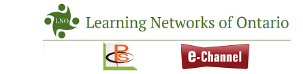